A PATHWAY TO A SUSTAINABLE AGRICULTURE. CASE STUDY OF ENTRE RÍOS, ARGENTINA.O. Valentinuz*, M. Siede, C. Seiler, O. Caviglia, I. Truffer, C. Main, W. Mancuso, R. Brassesco
INTRODUCTION

STUDY CASE

RESULTS

CONCLUSIONS


*valentinuz.oscar@inta.gob.ar
INTRODUCTION
Sustainable Development Goals (UN 2015)
 Agriculture is at the heart of SDG
Economic
Social 
Environmental
Agriculture and Food Production
Industrial
Extensive 
Companies-Traders
Land concentration
Intensification
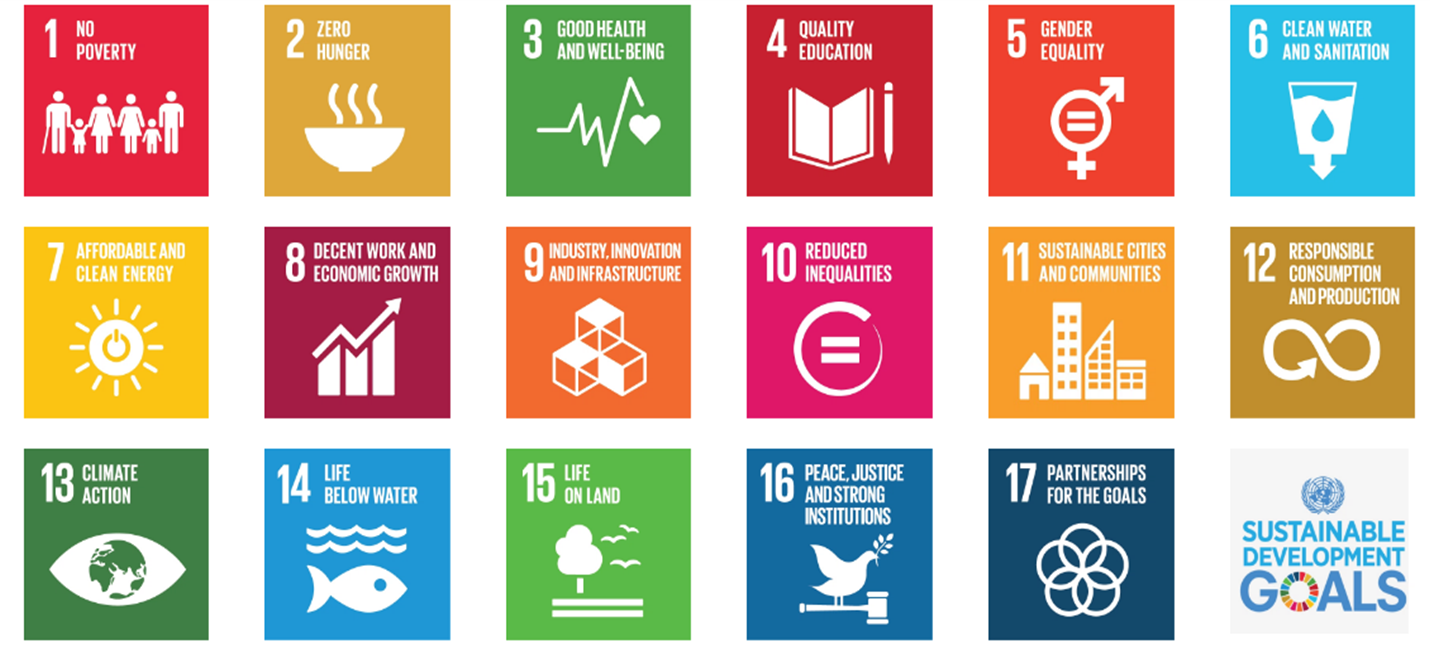 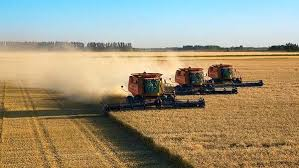 Agriculture in Argentina
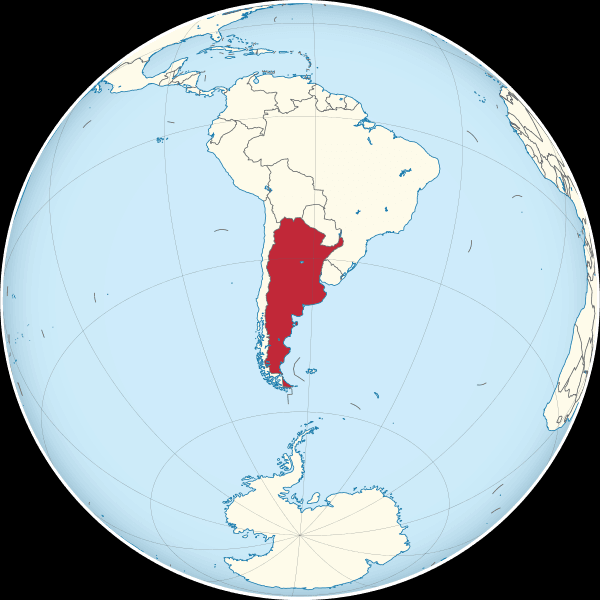 “Pampas” located
Commodities (soybean, wheat, maize)
32 M ha – 150 M ton 
Rented Land
Green Revolution paradigm
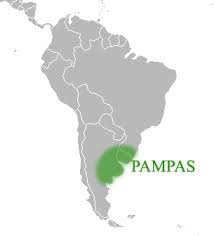 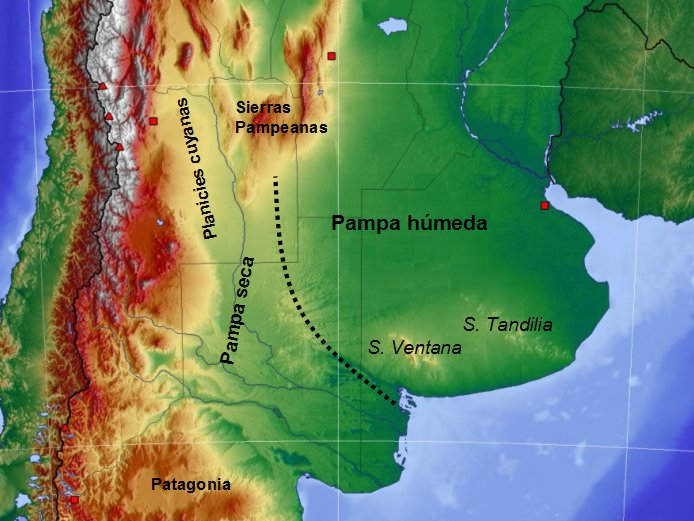 [Speaker Notes: In Argentina, agriculture has these main peculiarities…Located in the Pampas: vast and fertile plains spread out in the central part of Argentina…]
Entre Ríos Province
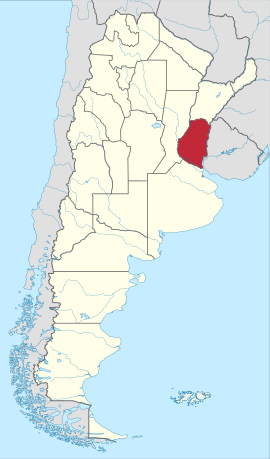 7.8 M ha – 10% commodities production
70% on rented land
 Crops – Beef cattle-Milk cattle 
1.3 M inhabitants 
15% rural population in villages and small cities 
European immigration (XIX and XX centuries) 
Land session by the Government 
Production and industrialization locally specialized 

Public growing concerns on the way of agriculture production based on the techno-productive system
Increasing tensions:  production/environment - rural/urban
[Speaker Notes: Our case study was on an Argentinian province, Entre Rios (among rivers) where input-based agriculture has advanced rapidly over the past three decades. 
This is a province of 7 million hectares, with 2 million hectares under agriculture, accounting for 10% of national production of commodities.
70% of this agriculture is carried on rented land.
A distinctive feature of this province is that it still maintains 15% of its population in small towns and villages, and dispersed.
This is the result of at least three historical facts
This situation resulted in…]
Prospective Studies
Recent in Argentina
 Sustainable Development Goals (SGDs)
Local dimension
Subnational level
 Historical dimension for understanding drivers  
 Sustainable scenarios
 Public policies within a political project 
Future vision
Ideology
Conduction
Social base
Technical background
 Roadmap transition
[Speaker Notes: Prospective studies. In relation to future studies or prospective studies in Argentina, we can say that they are..
for the study, our approach was guided by…
With all of this we try to outline a roadmap…for transition]
Our Work
Describes a prospective study in the Entre Ríos Province, Argentina. 
The study
 Focused on agriculture (broad sense) 
Participatory and multidisciplinary approach
Temporal horizon 2030
Drivers
 Trending scenario-business as usual (BAU2030), 
 Desirable scenario (SA2030)
Backcasting from 2030 vision  
To create a transition pathway
 To project mayor steps toward a desirable future
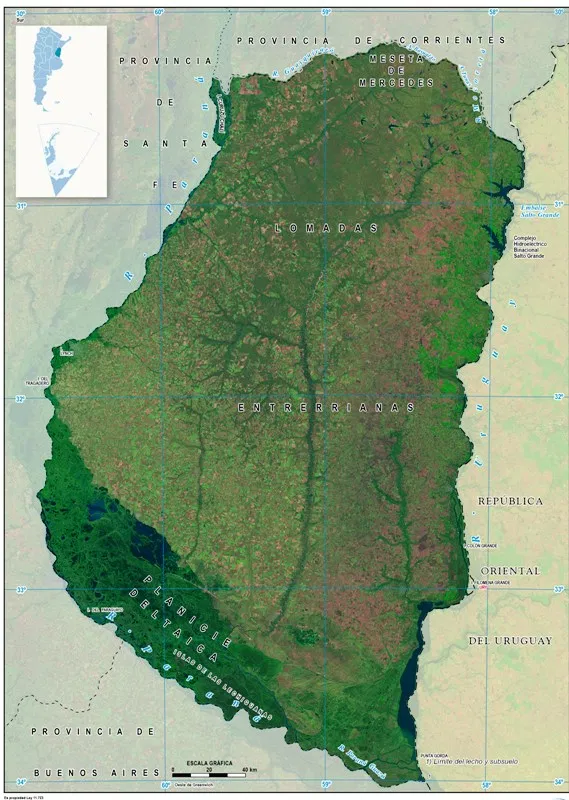 [Speaker Notes: Our work: 
Describe a process, a study of prospective
The study had two main pillars
We focused on identifying drivers from attributes we consider essential for a desirable scenario
Once the drivers have been identified and selected, we advance in the main avenues of an action plan using backcasting elements in order to…]
Participatory Instances – 5 Workshops (Wn)
W1 (July 5, 2018)
* From National Institute of Agriculture Technology
[Speaker Notes: As I said earlier, participation was a central pillar in our study. We had 5 workshops. As in any multidisciplinary meeting, we grew in complexity and in efforts of synthesis and convergence
In W1, agronomist…..we were able to define …]
Participatory Instances
W2 (August 15, 2018)
*From INTA, FCA (UNER) and INES
[Speaker Notes: From W2 we were able to…
Identify milestones and potential drivers by looking deeper in the past, present and future and…. 
thinking about the stakeholders to be involved in future workshops]
Participatory Instances
W3 (November 21, 2018)
*As an average from individual answers of attendants.
[Speaker Notes: In W3, working with experts from different institutions we were dedicated to identifyi attributes that should be part of our desirable future. 
At this point, I must admit, complexity and broadness were there and a sense of frustration start to invade us. However]
Participatory Instances
W4 (April 10, 2019)
* RCA: Argentina Central Region Council; INES: National Institute of Social Studies; INTA: National Institute of Agricultural Technology (INTA); UNER: National University of Entre Ríos
[Speaker Notes: However, in W4, with more stakeholders, we had the opportunity to sort and synthesize on the three dimensions of the SGDs, which was a great progress. So…we defined 15 productive, social and environmental attributes firmly associated to a desirable scenario 2030.]
Influence vs. Dependence: “Listening to the Drivers”
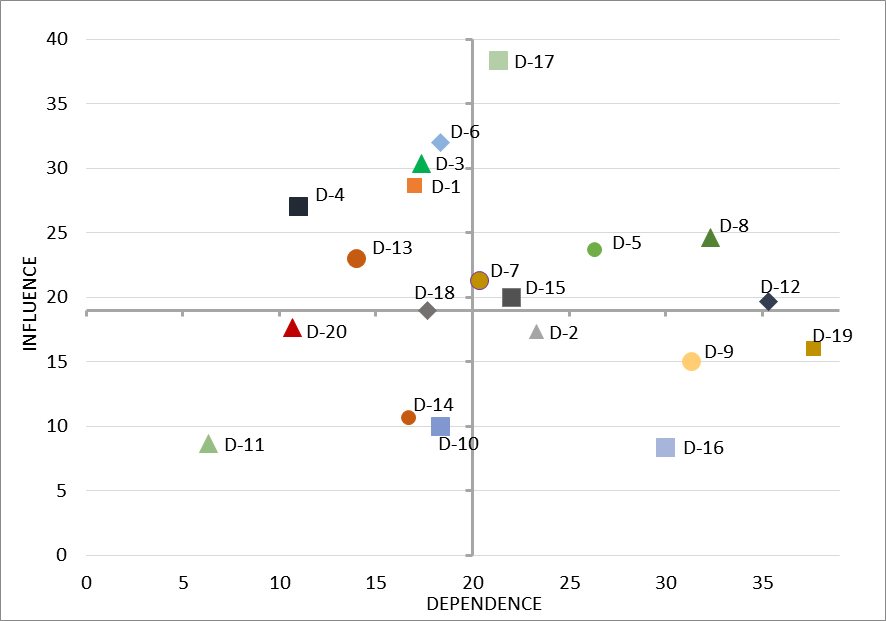 BRAKES
DRIVING FORCES
BRAKES
BAU SCENARIO
PAST
Relationship between influence and dependence for drivers identified in the scenario building exercise.
[Speaker Notes: In workshop 5, we decided to listen to the drivers. To do so, we focused on the relationship between influence and driver dependence according to that indicated by Godet.
In brief, each quadrant of this figure tells us something about our drivers. Thus, the quadrant...
High High
High Low
…
…]
Participatory Instances – 5 Workshops (Wn)
W5 (Feb 2021)
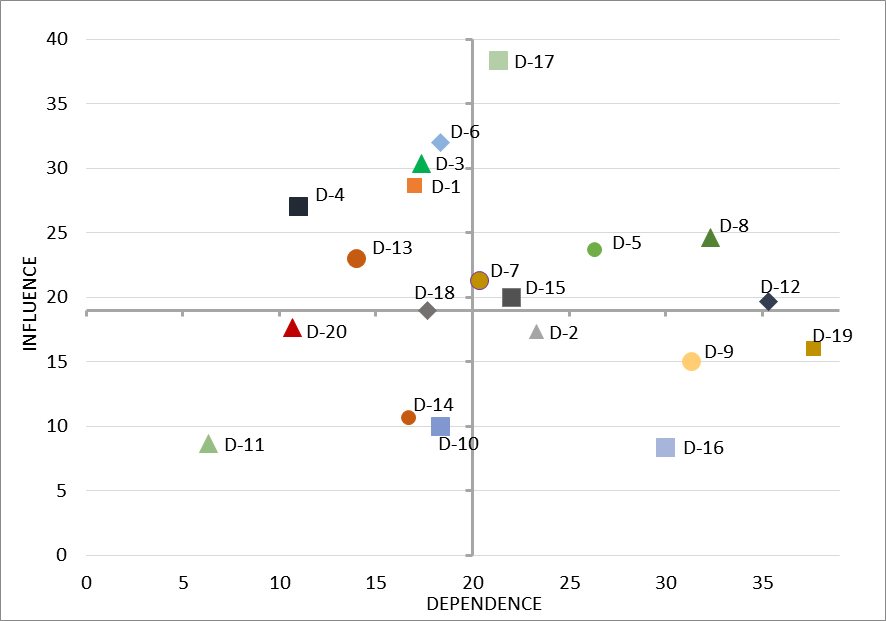 DRIVING FORCES
Relationship between influence and dependence for drivers identified in the scenario building exercise.
[Speaker Notes: That said, finally we can see the driving forces operating in our desirable scenario. We identified six DF.]
[Speaker Notes: Here, the red letters refer to the driving forces. D5….]
[Speaker Notes: However, not all these driver forces operate in the same way. Indeed, two out of six are related to structural aspects that go beyond our prospective exercise.
for example, D7 ...is the result of...
and D17 is incredibly absent from the agendas.
Other DF are more related with the transition. 
Among them, D5-resilience, appears to be a strong red flag or warning and related to the others three DF, such as…
Actions to deal with this should be oriented towards supporting …]
[Speaker Notes: Our exercise also allowed us to see the brakes to this longed-for transition. These brakes are…]
Bau2030
-Declining welfare of the rural population in communities or dispersed
-Production-environment-social-health tensions in peri-urban areas
-Increasing urban-rural exodus
-Increasing risk of reaching biological limits
[Speaker Notes: We were also able to achieve more accuracies about the BAU scenario. Indeed, these four aspects quickly describe our BAU.]
Actions for the desirable scenario (SA2030)
Concluding Remarks
Need to design alternative roadmaps and addressing actions backed by appropriation and implementation of SDGs. 
Actions to strengthen its capacity for oversight and control through the application of legislation (current and/or future) established on participatory and scientific criteria.
Actions to aware-raise on the crossing of systemic boundaries and the impact on biodiversity, society and the productive system. 
These actions will have significant incidence on variables such as mental models or the use of productive lands.
Provincial government should be an active actor in designing and addressing these actions.
Thanks for your attention!